Asistencia Humanitaria en la Región
                   CICR- DR México


                                                                                        
                                                                                        Dra. Eliana Olaizola
                                                                                        Coordinadora regional de Salud
                                 Conferencia Regional de Migración 
                                                                          San José de Costa Rica
                                                                                  Octubre 2016
EL CICR Y  MIGRACIÓN EN LA regiÓn
Razones para la acción del CICR en migración en México y América Central.
Nexos entre migración y violencia

Necesidades humanitarias insatisfechas

Valor añadido del CICR

Complementariedad / coordinación con otros actores

Emergencias humanitarias agudas
Responder a las necesidades básicas y contribuir a la protección de las personas migrantes con mayores factores de vulnerabilidad
ASISTENCIA BÁSICA Y PRIORIDADES
Apoyo a Centro de Atención de Migrantes retornados en Honduras, Guatemala y México: RCF, salud, agua
Apoyo psicosocial a familiares de personas migrantes desaparecidas en El Salvador
Asistencia médica básica en módulos fronterizos y zonas no cubiertas
Ayuda para restablecer contactos entre familiares
Apoyo al Centro de Atención a Víctimas de Violencia en Guatemala (psicosocial)
Asistencia a menores deportados para transporte de regreso
Asistencia a personas amputadas, gravemente heridas o enfermas
Proyectos de agua y saneamiento en albergues
Visita a estaciones migratorias - diálogo con autoridades
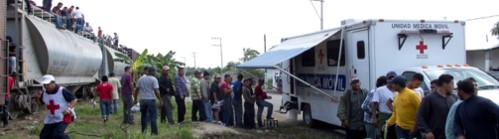 El CICR junto con las SN ha llevado adelante el programa de asistencia a población migrante con el principal objetivo de:

Brindar acceso a servicios de salud de calidad para personas migrantes en tránsito y retornadas a México y Centroamérica

Esta asistencia incluye servicios médicos básicos,  
                                     referencias, 
                                     llamadas telefónicas, 
                                     orientación, 
                                     apoyo para transporte 
                                     albergue en algunos casos
ASISTENCIA EN LA RUTA MIGRATORIA
En colaboración con las Sociedades Nacionales de la región:
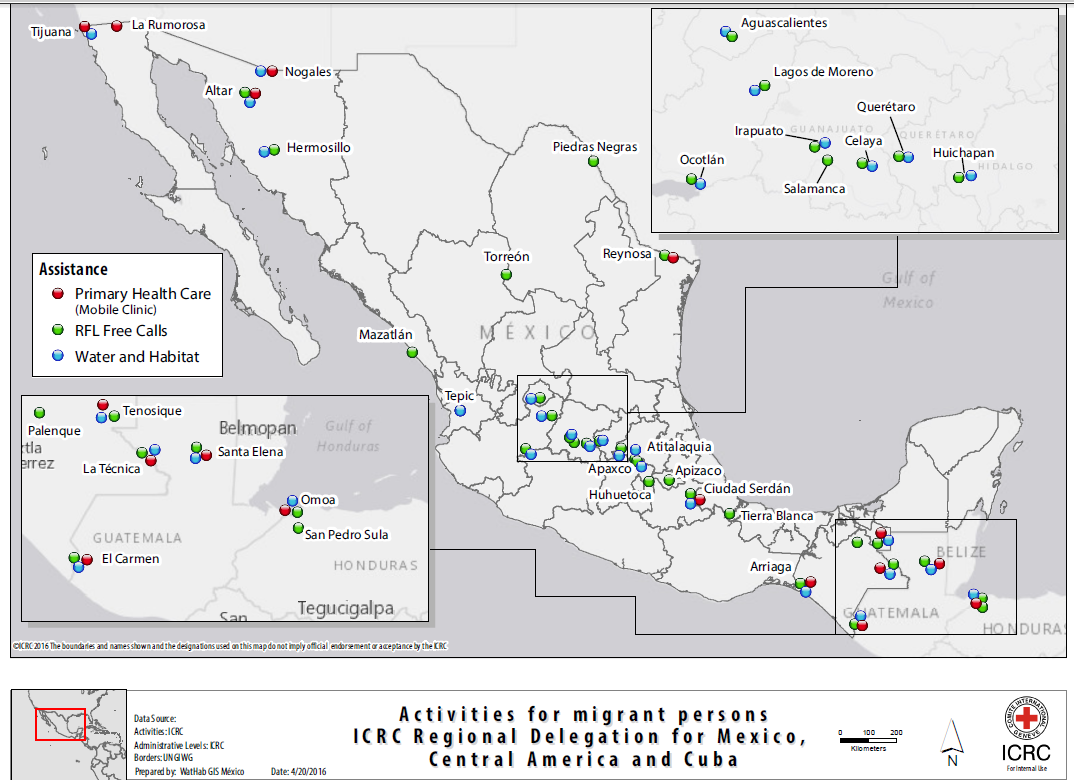 Evolución del número de asistencias médicas regional – México, Guatemala y Honduras, 2015 - 2016 (Enero - Julio)
Número de asistencias médicas por sexo a nivel regional – México, Guatemala y Honduras, 2015 - 2016 (Enero - Julio)
Número de asistencias médicas por edad a nivel regional – México, Guatemala y Honduras, 2015 - 2016 (Enero - Julio)
[Speaker Notes: México: > 15 años 98.5%, < 15 años  1.5%
Guatemala: > 15 años 98%, < 15 años  2%
Honduras: 100% > 15 años]
Enfermedades más frecuentes  durante la consulta médica, Región – México, Guatemala y Honduras. 2015 – 2016 (Enero – Julio)
[Speaker Notes: Los mayores casos de Diabetes son registrados en México, Estado de Sonora (Altar y Nogales)]
Asistencia Humanitaria a Personas Migrantes Amputadas, 
              gravemente Lesionadas o Enfermas
Actividad en coordinación con las SN de la región y otras organizaciones que trabajan con población migrante (Consulados, INM, estructuras de salud de secretaría de Salud, OIM).

Material quirúrgico y de osteosíntesis

Rehabilitación pre y post protésica. Prótesis y ortesis.

Coordinación en el traslado y acompañamiento médico en el mismo si es necesario (con las SNs) hasta el país de origen

Apoyo en el seguimiento médico en el país de origen por los 3 meses siguientes al retorno

Inserción en el programa de rehabilitación física en las estructuras apoyadas por el CICR en el país de origen, apoyo con recambio de prótesis y remodelación de muñones si necesario
Convergen 3 de los programas llevados por el CICR en la región:
 
Asistencia a población migrante víctimas de violencia

Programa de rehabilitación física  

Programa de cirugía. 

Es clara la complementariedad de los mismos dada la naturaleza de las necesidades de salud específicas que presenta esta sub población de personas migrantes retornadas.
Número de casos de asistencia humanitaria a personas migrantes amputadas y/o gravemente heridos, México, 2015 – 2016 (Enero – Julio)
Número de casos de asistencia humanitaria a personas migrantes amputadas y/o gravemente heridos, México, 2015 – 2016 (Enero – Julio)
Ortesis Entregadas
Actividades del cicr en las Estaciones Migratorias (EM) en México
Objetivo:  verificar las condiciones de las personas migrantes en las Estaciones Migratorias

Equipos multidisciplinarios del CICR, conformados por PROT, ASISTENCIA (Salud, incluida SM&APS y Wathab) y TERRENO visitas a  EM del país. 

El sistema de Salud dentro de las EM está presente, conformado por profesionales de salud contratados de manera variable por las mismas EM, por el INM, o por la SSA. 

Calidad de asistencia médica  deficitaria y no cubre los aspectos de salud pública para poblaciones en condiciones de confinamiento.
Estaciones migratorias
El sistema de salud dentro de las EM tiene escasa conexión con el sistema de salud extramuros

Desconocimiento de las necesidades de salud en las EM y los recursos necesarios para cubrirlos por parte de las autoridades de salud

Inexistencia en las EM de los programas del sistema de salud nacional
Retos
retos
Lograr el acceso a los servicios de salud de la población migrante, no solo de emergencia y en todos los niveles de complejidad

Falta de información y sensibilización del personal de salud

Sistema de salud carente de base en los países de origen para los migrantes retornados 

EM con servicios de salud homólogos a los extramuros
retos
Contar con información estadística médica cualitativa y cuantitativa de calidad e integrada 

Perfil epidemiológico de la población migrante

Monitoreo de sus variaciones permanentes a fin de poder prever los recursos necesarios para cubrir las necesidades emergentes. 


Esto con participación de los diferentes sistemas de salud a nivel regional como responsables finales de proveer estos recursos y brindar la asistencia en salud requerida.
retos
Monitoreo activo, dinámico y coordinado de las rutas migratorias 


Detectar necesidades emergentes asociadas a nuevos contextos en el fenómeno migratorio ( ej. en salud>Frontera Sur>nuevas rutas migratorias en México>mayor vulnerabilidad de la población migrante a enfermedades olvidadas y emergentes como Chagas, Zika, etc.)
retos
Abordar la problemática de la violencia sexual a lo largo de la ruta migratoria

Principales afectaciones asociada al proyecto migratorio 

Abordarla de manera integral y coordinado en la respuesta.

Respuesta adaptada a la movilidad (protocolos) y a veces poca visibilidad de  la población migrante
retos
Coordinación de las acciones de asistencia a población migrante realizada por las diferentes organizaciones, instituciones, nacionales e internacionales en la región
retos
Lograr ( para el CICR a través del programa de Cirugía) el impacto requerido para la correcta realización de amputaciones, a fin de mejorar la reinserción social de la población migrante retornada y disminuir su necesidad del sistema de salud en el país de origen